The Study of God’s word in exposing  Emergent Churches of Christ in the 21st Century, who are guided by an apostasy taught and realized in the “Progressive Church Movement”
1 Samuel 8:4-7; Ephesians 5:11
Progressive Church Movement
1
What should be the Authoritative Source for Christ’s Church?
Jesus taught in John 7:14-17, “Now about the middle of the feast Jesus went up into the temple and taught. And the Jews marveled, saying, ‘How does this Man know letters, having never studied?’ Jesus answered them and said, “My doctrine is not Mine, but His who sent Me.
2
John 7:17
“‘If anyone wills to do His will, he shall know concerning the doctrine, whether it is from God or whether I speak on My own authority.          
He who speaks from himself seeks his own glory; but He who seeks the glory of the One who sent Him is true, and no unrighteousness is in Him.’”
3
“You shall not worship the LORD your God with such things.”  Deut. 12:1-4
“You shall not worship the LORD your God in that way; for every abomination to the LORD which He hates they have done to their gods; for they burn even their sons and daughters in the fire to their gods. Deut. 12:29-32
Digressions from God’s Worship as it was recorded in the Old Testament:
4
Deut. 12:29-32
“Whatever I command you, be careful to observe it; you shall not add to it nor take away from it.”
5
“Now these things, brethren, I have figuratively transferred to myself and Apollos for your sakes, that you may learn in us not to think beyond what is written, that none of you may be puffed up on behalf of one against the other.”
1 Corinthians 4:6
6
1 Peter 4:11
“If anyone speaks, let him speak as the oracles of God. If anyone ministers, let him do it as with the ability which God supplies, that in all things God may be glorified through Jesus Christ, to whom belong the glory and the dominion forever and ever. Amen.”
7
“And whatever you do in word or deed, do all in the name of the Lord Jesus, giving thanks to God the Father through Him.”
Colossians 3:17
8
Conveniences will Replace Bible Conviction (False Expedients will take the place of scriptural worship)
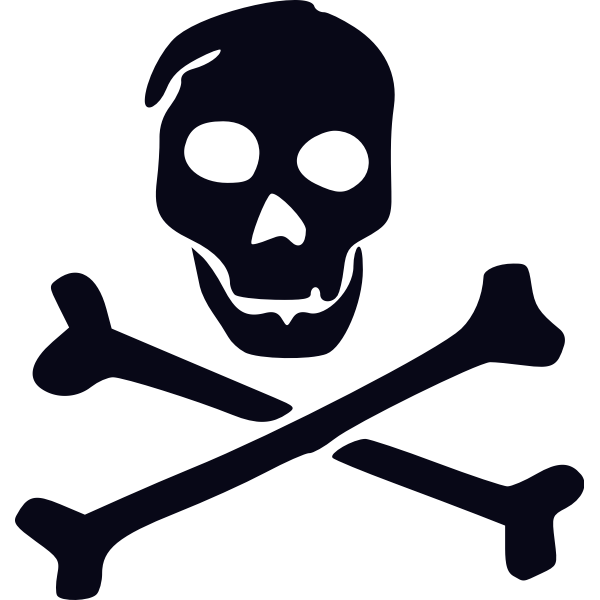 (Progressive worship pleases the people, therefore it becomes the deciding factor for what is practiced in many churches today.)
9
“And Jeroboam said in his heart, “Now the kingdom may return to the house of David:” “If these people go up to offer sacrifices in the house of the LORD at Jerusalem, then the heart of this people will turn back to their lord, Rehoboam king of Judah, and they will kill me and go back to Rehoboam king of Judah.” 1 Kings 12:26-27
“Therefore the king asked advice, made two calves of gold, and said to the people, “It is too much for you to go up to Jerusalem. Here are your gods, O Israel, which brought you up from the land of Egypt!” 1 Kings 12:28-33  (Virtual Lord Supper?)
Jeroboam had fears of a Reunited Kingdom of Israel
10
Jeroboam introduced a new kind of worship in Israel.
“Jeroboam ordained a feast on the fifteenth day of the eighth month, like the feast that was in Judah, and offered sacrifices on the altar. So he did at Bethel, sacrificing to the calves that he had made. And at Bethel he installed the priests of the high places which he had made.” 1 Kings 12:29-33
11
POST MODERNISTIC THOUGHT In Churches of Christ Today (If it’s old, it’s too traditional)
“OUT WITH THE OLD CHURCH OF CHRIST AND IN WITH THE NEW!”  (Steve Calvert said this as he baptized campers at an FC Camp called Camp Hensel back in the 1990’s)
F LaGuard Smith, “Radical Restoration”
“Moving toward a Better Understanding” Oaks West  Church of Christ in Burnet, TX.
12
Days of Creation. 
1. False doctrine “days” = “ages” in Gen. 1.1 
   a. Attempt to fit Bible into current scientific theory about origins. (Theist Evolution)
   b. Other way around. 
2. Yet, the Bible says: 
   a. Morning and evening, Gen. 1:5, 8, 13… 
     b. Jewish work week corresponds to creation week, Exod. 20:9-11.

View of the Biblical some advocate:
“All we know from God is what Moses wrote. However, the evidence is real. It appears  that Moses knew nothing about creation except what he wrote. He was not there…I have  no problem with a 24 hr/day and a 7 day wk. I believe God can, (could) do anything. If He  is all powerful then: He is all powerful…I find it extremely difficult to ignore scientific  evidence especially when it disagrees with scripture. Therefore, I will search for the  explanation and ask the questions.” (Harry Downing, 8/27, 29/2002)
PRESENT DOCTRINES WHICH UNDERMINE THE INSPIRATION OF THE BIBLE
13
Quote from Ferrell Jenkins ( Former F.C. President)
Ferrell Jenkins (2/8/2000): “Now, I think we run into a problem when we say ‘must,’ one of these views must be correct. And I’ve got a good brother friend who said one place that these must be long ages, and I can’t say that. But on the other hand, I can’t say they must be 24 hour ages. There were some arguments made for that like Exodus 20 and some arguments I didn’t have time to deal with that I did have them in my notes here. And you can argue, you know, you can make a good case either way for that, all of those things like that.... And there is nobody in our brotherhood who can say, This is it, and you’ve all got to agree with my view.’ ” Hebrews 11:3; Genesis 1:11-19  Plant Life – the Sun?
14
Ferrell Jenkins (2/8/2000):
“Now brethren, that’s the history that we come from. And I’m sad to say that those who are younger and who may only be 10 years old or 15 or 20 years old, because it’s been always a certain way in your life doesn’t mean it’s always been that way.”
15
Ferrell Jenkins – (“Making Sense Of The Days Of Creation,” Florida College, February 8, 2000)
“And its time people who were older spoke up and said, Look, what goes around comes around.’ Not to be wishy-washy, not to compromise on any biblical truth, but to say there are just some things so difficult that I may not be able to draw the same conclusion you’ve drawn on those and then to give that opportunity for people”
16
God’s word must be the only source for doctrine.
Ephesians 4:4-6, “There is one body and one Spirit, just as you were called in one hope of your calling; one Lord, one faith, one baptism; one God and Father of all, who is above all, and through all, and in you all.  JUST ONE KIND! 
2 Timothy 3:16-17, “All Scripture is given by inspiration of God, and is profitable for doctrine, for reproof, for correction, for instruction in righteousness, that the man of God may be complete, thoroughly equipped for every good work.”
17
If the preaching of the Gospel consists only of a presentation of human wisdom, or academic excellence, why would Paul write to the Corinthians in 1 Corinthians 2:1-5, what he did? Romans 1:16-17
“Knowing, therefore, the terror of the Lord, we persuade men;” 2 Cor. 5:11
Paul taught Gospel Preaching should motivate the hearts of those who hear it so as to move them to obey. 
(Or shall we  teach that there is no Hell of Fire)
What should serve as the church’s single source for truth?  (What, Where, or from Whom should it be derived?)
18
2 John 9-11, “Whoever transgresses and does not abide in the doctrine of Christ does not have God. He who abides in the doctrine of Christ has both the Father and the Son. If anyone comes to you and does not bring this doctrine, do not receive him into your house nor greet him; for he who greets him shares in his evil deeds.”  Ephesians 5:11; 1 John 1:5-7
Christians are being convinced that the answers are not in the word of God! 2 Peter 1:2-3, 4, “Grace and peace be multiplied to you in the knowledge of God and of Jesus our Lord, as His divine power has given to us all things that pertain to life and godliness, through the knowledge of Him who called us by glory and virtue,”
What of Those who do not abide in the teachings of Christ Jesus our Lord
19
Paul warned in Galatians 1:6-12, “I marvel that you are turning away so soon from Him who called you in the grace of Christ, to a different gospel, which is not another; but there are some who trouble you and want to pervert the gospel of Christ.” verses 11-12, “But I make known to you, brethren, that the gospel which was preached by me is not according to man. For I neither received it from man, nor was I taught it, but it came through the revelation of Jesus Christ.”  
Galatians 4:16, “Have I therefore become your enemy because I tell you the truth?”
James 1:22 “But be doers of the word, and not hearers only, deceiving yourselves.”
What is absolute Truth? Pilate asked Jesus, “What is Truth?”  Jesus had already answered the question, “Everyone who is of the truth hears My voice.” John 18:37
20
5 WARNING SIGNS OF AN APOSTASY:
1. “There is a lowered view of the Bible.”  Have you noticed in these : THE BIBLE IS NO LONGER USED FOR THE PREACHING DONE IN THE CHURCH.  THE SERMONS, (IF THERE ARE ANY SERMONS PREACHED AT ALL) WILL ONLY HAVE A FEW VERSES, WITH NO APPLICATION BEING MADE TO THE LIVES OF CHRISTIANS.  
2. “Feelings are emphasized over facts.”  THE BIBLE TAKES SECOND PLACE TO THE EMOTIONS AND DEEPLY HELD FEELINGS OF MANY.  SUBJECTIVE FAITH REPLACES OBJECTIVE FAITH AS IT IS TAUGHT IN THE NEW TESTAMENT.  1 Corinthians 4:16
21
WARNING SIGNS OF AN EMERGENT CHURCH INSURGENCE
3. “Essential Scriptural doctrines are open for Re-Interpretation.” 
THE BIBLE IS NOT SEEN AS HOLDING ANY “ESSENTIAL” OR “SUPERIOR TEACHINGS” WHEN IT CONTRADICTS THE FEELINGS OF THE MAJORITY IN ANY CHURCH!
Denominational concept of “Making it your own” which is an interpretation according to what one thinks or feels verses what Bible scriptures teach.
22
Verses of Scripture that will not be tolerated in the New Churches of Christ!
Isaiah 55:8, “For My thoughts are not your thoughts, Nor are your ways My ways,” says the LORD. For as the heavens are higher than the earth,  So are My ways higher than your ways, And My thoughts than your thoughts.”
Jeremiah 6:16, “Thus says the LORD: ‘Stand in the ways and see, And ask for the old paths, where the good way is, And walk in it; Then you will find rest for your souls.    But they said, ‘We will not walk in it.’”
Romans 11:34, “For who has known the mind of the LORD?Or who has become His counselor?” 
1 Corinthians 2:16, “For ‘who has known the mind of the LORD that he may instruct Him?’”
23
4. “Historic terms are re-defined.”  "Do you believe the Bible is divinely inspired?" He answered confidently, "Yes, of course!" However, I mistakenly assumed that when using the word "inspired," we both meant the same thing.  He clarified months later what he meant—that the Bible is inspired in the same way and on the same level as many other Christian books, songs, and sermons.
 This, of course, is not how Christians have historically understood the doctrine of divine inspiration. Another word that tends to get a Progressive make-over is the word "love." When plucked out of its Biblical context, it becomes a catch-all term for everything non-confrontational, pleasant, and affirming.”
WARNING SIGNS TO LOOK FOR IN A CHURCH CLAIMING TO BE SCRIPTURALLY SOUND
24
5. “The heart of the gospel message shifts from sin and redemption to social justice”
The 5TH SIGN TO LOOK FOR IN A CHURCH CLAIMING TO BE FAITHFUL
25
Examples of  Changing Practices in New Age Churches
“Many Progressive Christians today find the concept of God willing His Son to die on the cross to be embarrassing or even appalling. Sometimes referred to as “cosmic child abuse," the idea of blood atonement is de-emphasized or denied altogether, with social justice and good works enthroned in its place.”
26
Another Example of Changing Teachings
“CONCLUSION: Identifying the signs is not always obvious—sometimes they are subtle and mixed with a lot of truth. Progressive Christianity can be persuasive and enticing, but carried out to its logical end, it is an assault on the foundational framework of Christianity, leaving it disarmed of its saving power.”
27
Bibliography
http://davidfiorazo.com/2016/09/the-church-infecting-christianity/
Brian McClaren http://www.beliefnet.com/faiths/christianity/2005/05/beyond-business-as-usual-christianity.aspx 
Brian McLaren's 'A New Kind of Christianity' Brian McLaren's 'new' Christianity is not so much revolutionary as evolutionary.                 Scot McKnight| February 26, 2010 http://www.christianitytoday.com/ct/2010/march/3.59.html
Alisa Childers - https://www.alisachilders.com/blog/5-signs-your-church-might-be-heading-toward-progressive-christianity
How to spot the "Emergent" trends in your church Posted by Amy Spreeman | Oct 26, 2012 | Emergent Church |standupforthetruth.com/2012/10/how-to-spot-the-emergent-trends-in-your-church/
28
Redefining Christ and Christianity by Mark Schofield on April 15, 2012 - https://progressivechristianity.org/resources/redefining-christ-and-christianity-what-can-progressive-christianity-tell-us-about-modern-religion-secularisation-and-the-future-of-spirituality/
The 8 Points of Progressive Christianity - https://progressivechristianity.org/the-8-points/
The Seven Signs You're in a Cult - A former member of a tight-knit college prayer group describes his community's disintegration—and  one of its members ended up dead. Opposing critical thinking. 
1. Isolating members and penalizing them for leaving
2. Emphasizing special doctrines outside scripture
3. Seeking inappropriate loyalty to their leaders
4. Dishonoring the family unit
5. Crossing Biblical boundaries of behavior (versus sexual purity and personal ownership)
6. Separation from the Church
29
What is Progressive Christianity, and is it biblical? - https://www.gotquestions.org/progressive-Christianity.html
Phyllis Tickle  - The Great Emergence – How Christianity Is Changing and Why, Baker Books – ISBN 978-8010-7102-7 Published 2008, 2012
30